Opioid Surveillance Webinar Series
Rapid surveillance of overdose morbidity: Developing case definitions, building queries, and analyzing results
Presenters:
R. Matthew Gladden & Alana Vivolo-Kantor
Division of Unintentional Injury Prevention
CDC
June 15, 2017
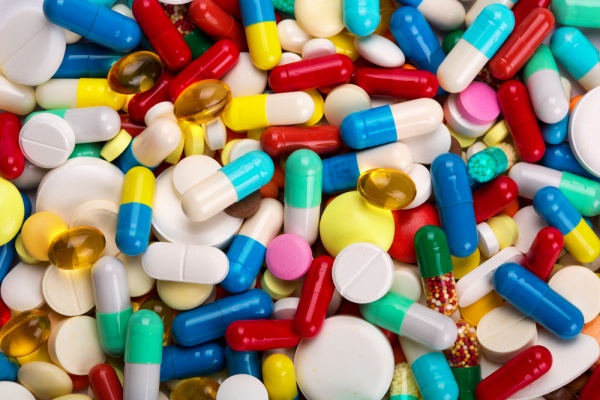 Send us live feedback
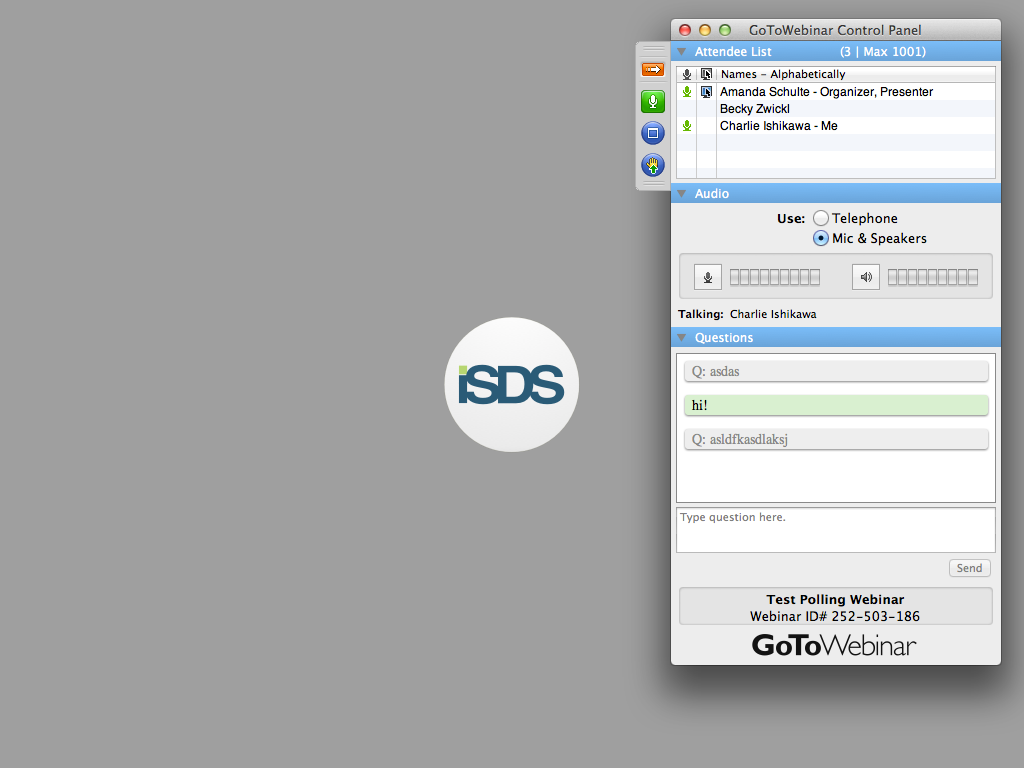 SEND US YOUR QUESTIONS / TOPICS

Raise Your Hand to Speak
Click the “hand raise” button
Use the Question Panel
Type and then send questions using the question box
Next in the webinar series…
Opioid Surveillance Webinars
2) RADARS System
	Presenter: Richard Dart
	Date & Time: June 29, 12 pm – 1 pm ET
3) Presentations by Yushiuan Chen & David Atrubin
	Presenter 1: Yushiuan Chen
	Title: Syndromic Surveillance Case Definition for Monitoring Opioid Related ED visits in the Colorado North Central Region (CO-NCR), State of Nebraska, and Marion County, Indiana
	Presenter 2: David Atrubin
	Title: Drug Overdose Surveillance in Florida Using Death Record, Poison Control, and Emergency Department Data
	Date & Time: July 13, 3 – 4:30 pm ET
Announcements
Upcoming ISDS Events:
Analytic Solutions Committee Meeting
	Thursday, June 15, 2 pm – 3 pm ET
Quarterly Research Committee Call
	Monday, June 19, 11 am – 12:30 pm ET
Quarterly One Health Surveillance Committee Call
	Monday, June 26, 12 pm – 1 pm ET
R Group for Biosurveillance Meeting
	Monday, June 26, 1 pm - 2 pm ET
ISDS Surveillance CoP Call
	Tuesday, June 27, 3 pm – 4:30 pm ET